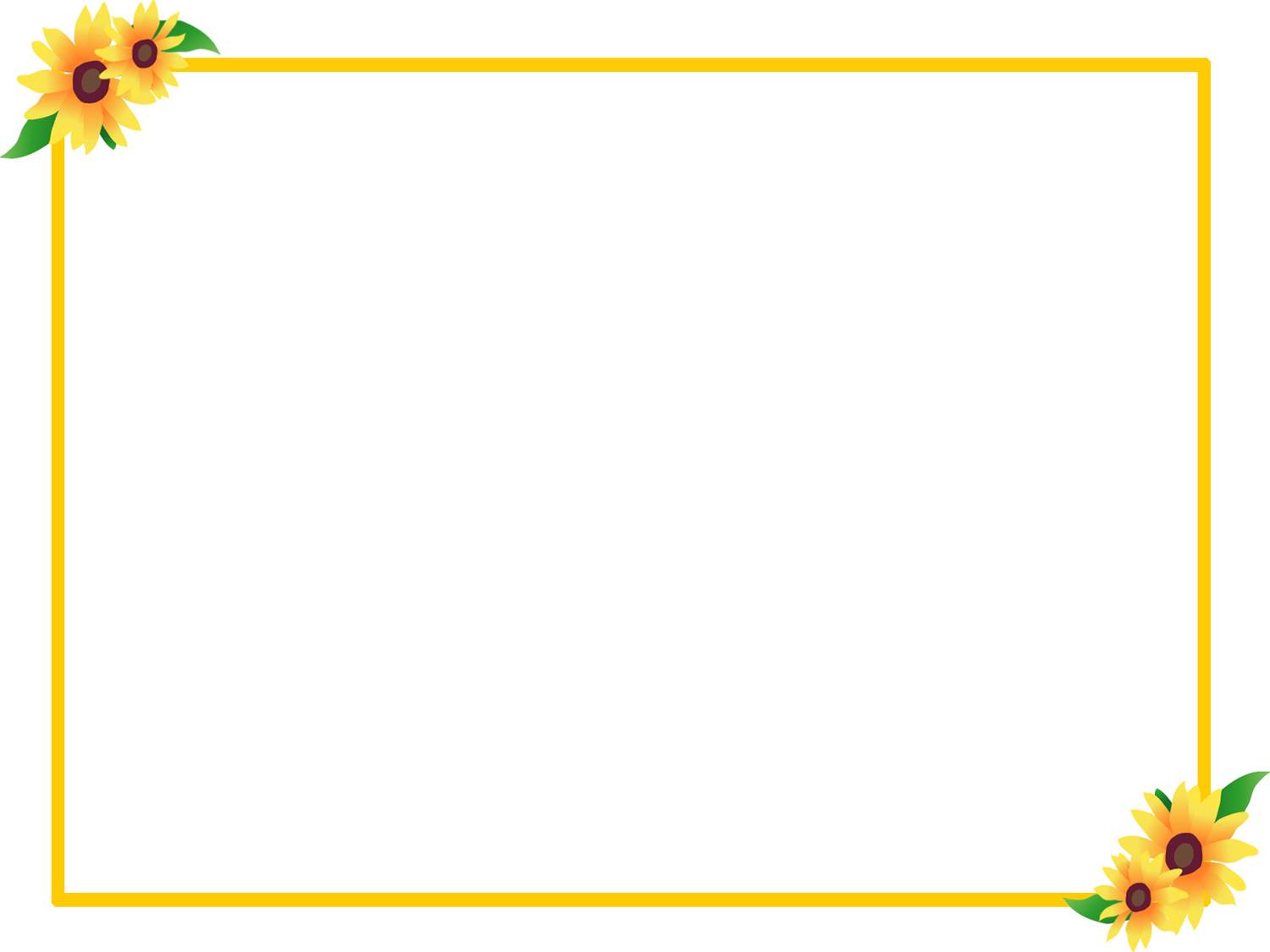 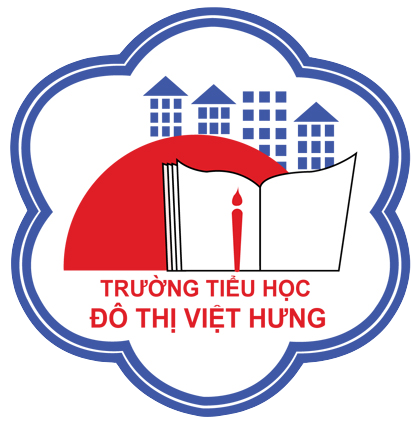 ỦY BAN NHÂN DÂN QUẬN LONG BIÊN
TRƯỜNG TIỂU HỌC ĐÔ THỊ VIỆT HƯNG
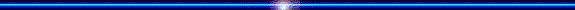 BÀI GIẢNG ĐIỆN TỬ
KHỐI 3
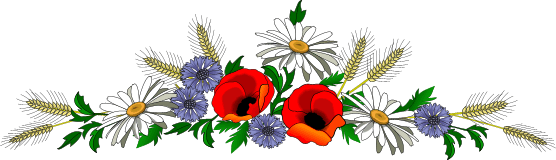 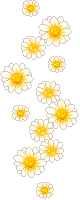 MÔN: TOÁN
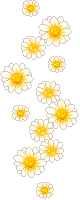 KHỞI ĐỘNG
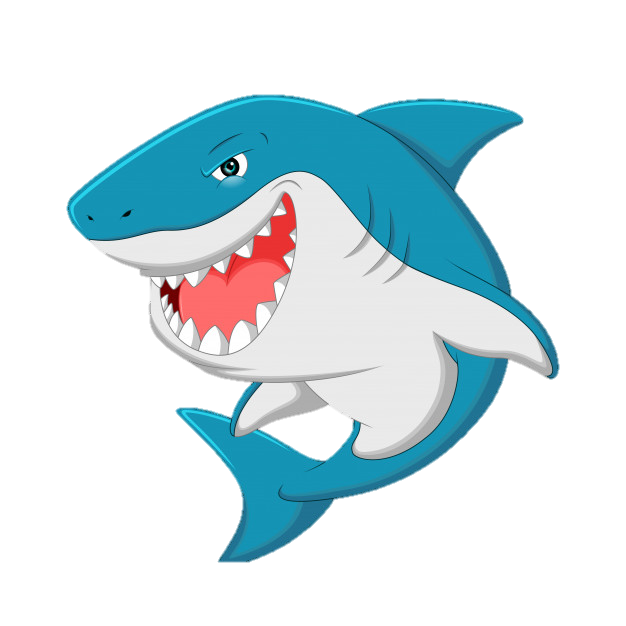 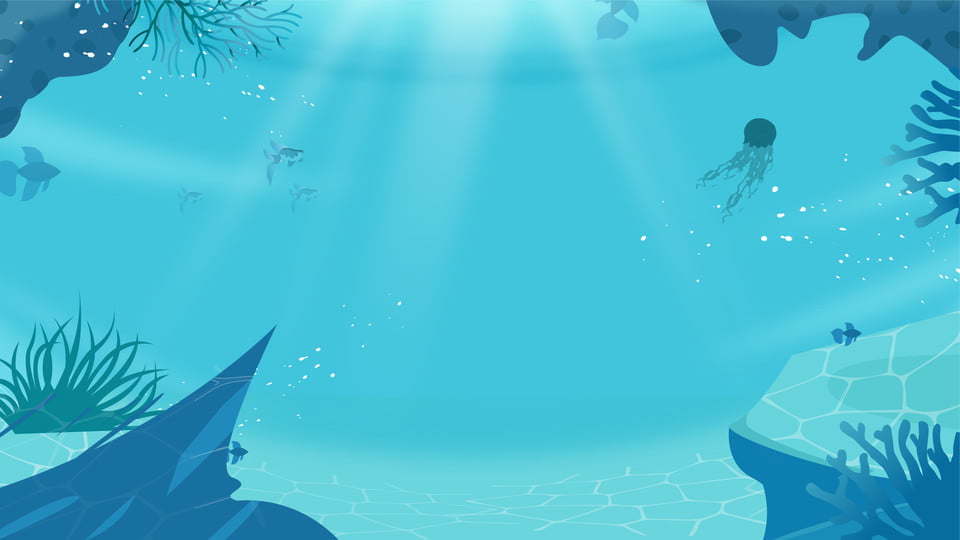 Chào các bạn! Mình là Nemo đi lạc đường gặp phải Cá mập. Các bạn cứu mình với nhé!
Muốn cứu Nemo các bạn cần hoàn thành nhiệm vụ tôi đưa ra.
Nhiệm vụ là giải các bài toán sau:
Giải cứu 
Nemo
Các bạn hoàn thành nhiệm vụ cá mập đưa ra giúp mình nhé!
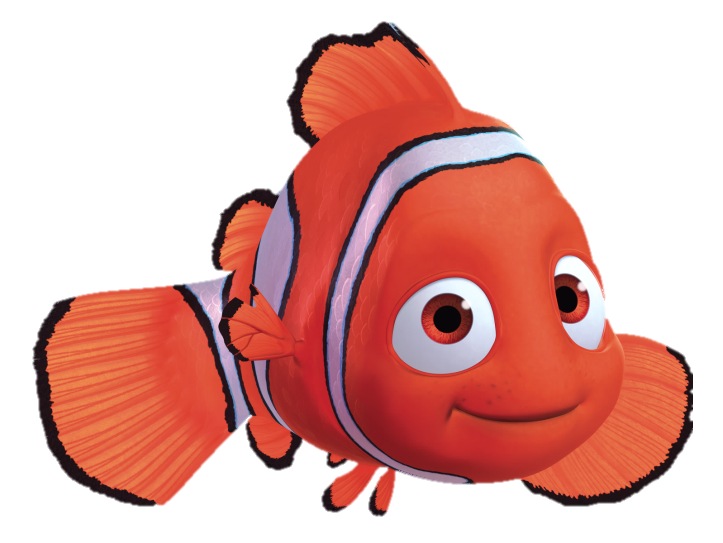 Bài 1. Một người đi xe đạp trong 12 phút đi được 3km. Hỏi Nếu cứ đạp xe đều như vậy trong 28 phút thì đi được mấy ki-lô-mét?
Bài 2. Có 21kg gạo chia đều vào 7 túi. Hỏi phải lấy mấy túi đó để có được 15kg gạo?
Bài 3:              ?
32     4       2 = 16          b) 24      6     2 = 2
        32     4      2  = 4                 24      6      2 = 8
x , :
Bài 4. Cho biết:
Lớp 3 A có 10 học sinh giỏi, 15 học sinh khá, 5 học sinh trung bình.
Lớp 3 D có 8 học sinh giỏi, 19 học sinh khá, 3 học sinh trung bình.
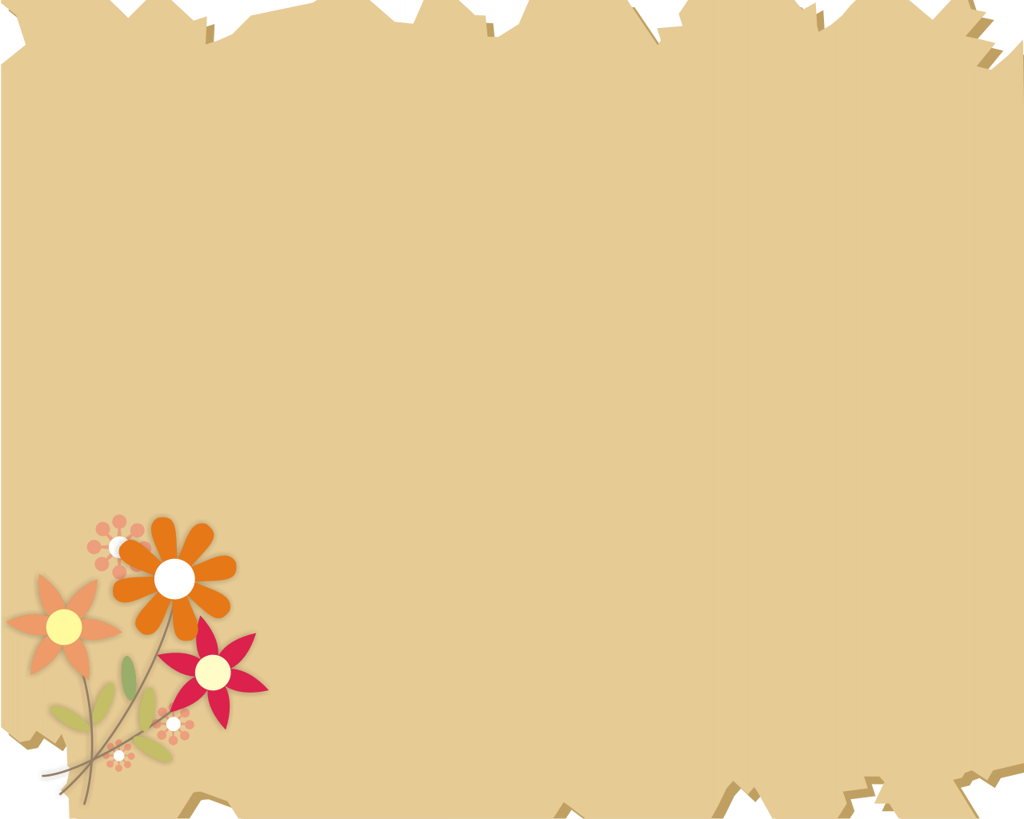 Bài 1:Một người đi xe đạp trong 12 phút đi được 3km. Hỏi nếu cứ đạp xe đều như vậy trong 28 phút thì đi được mấy ki-lô-mét?
Tóm tắt
12 phút: 3km
28 phút: ? ki-lô-mét?
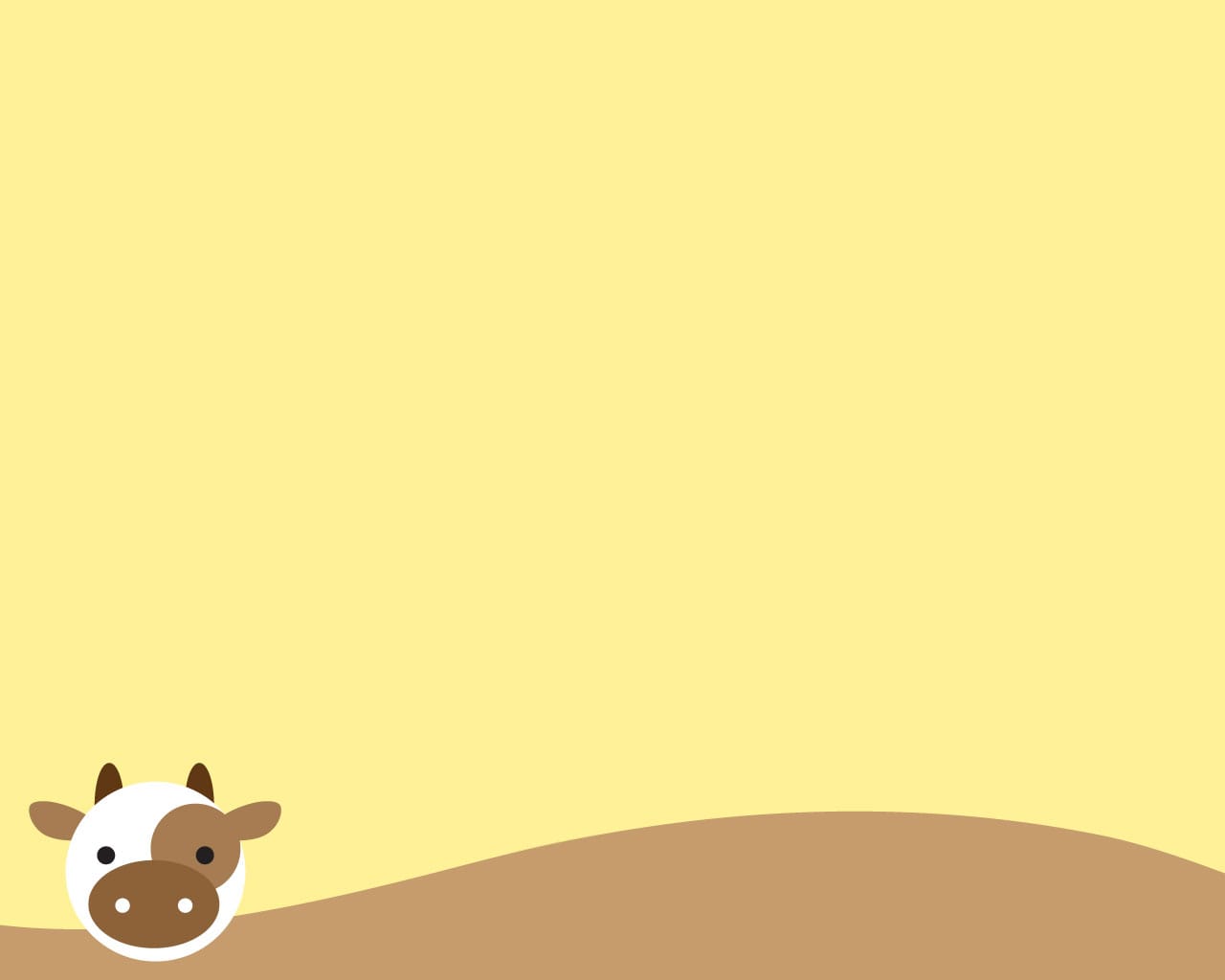 Bài 1: Một người đi xe đạp trong 12 phút đi được 3km. Hỏi nếu cứ đạp xe đều như vậy trong 28 phút thì đi được mấy ki-lô-mét?
12 phút
4 phút: 1km
28 phút: ? km
1km
Các bạn xem sơ đồ tư duy.
12 : 3
Vậy 1km đi được trong mấy phút?
3km
4 phút
Số phút đi trong 1km 
Số ki-lô-mét trong 28 phút đi được
28 phút
? km
28 : 4 = 7 (km)
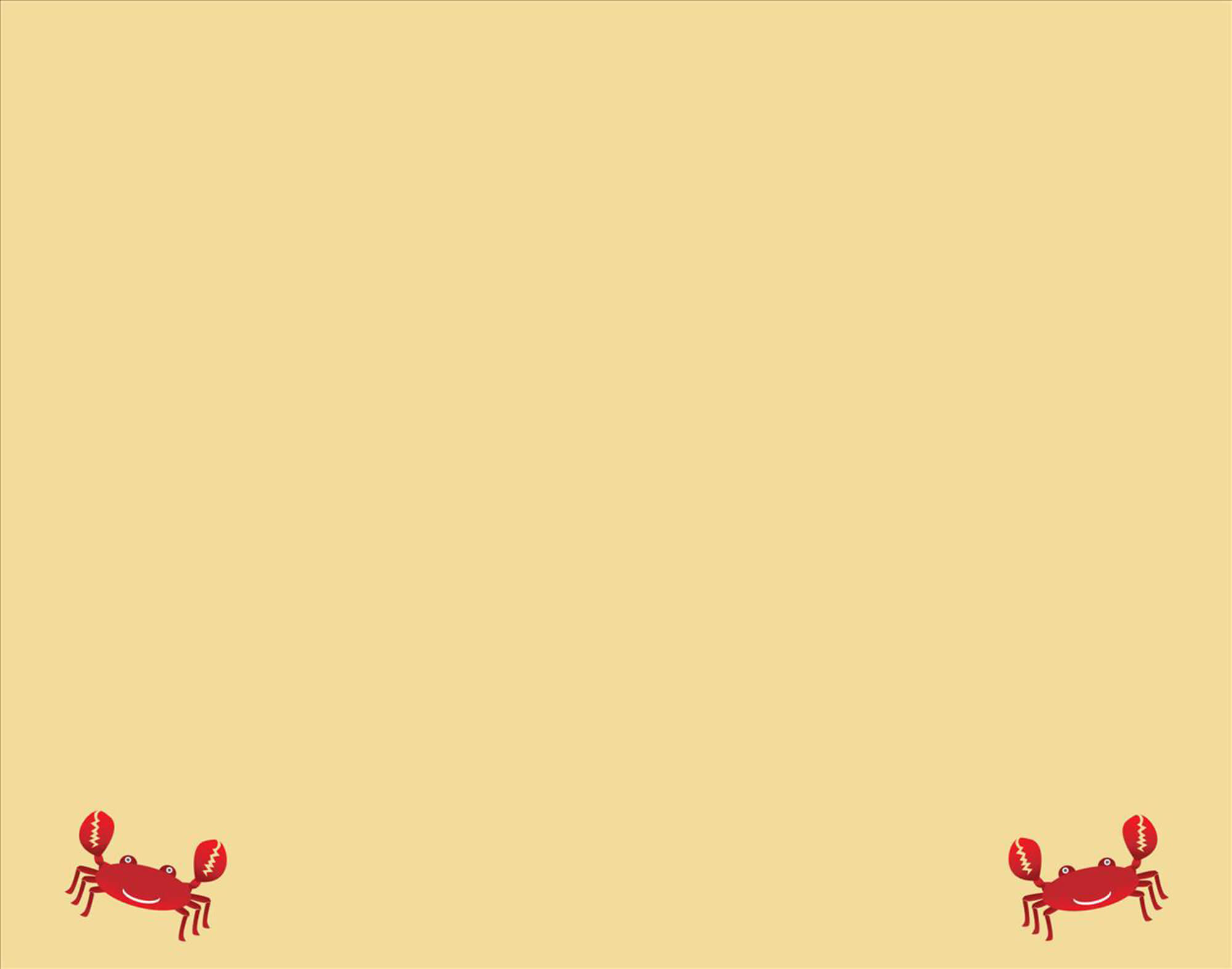 Bài 1:Một người đi xe đạp trong 12 phút đi được 3km. Hỏi nếu cứ đạp xe đều như vậy trong 28 phút thì đi được mấy ki-lô-mét?
Bài giải
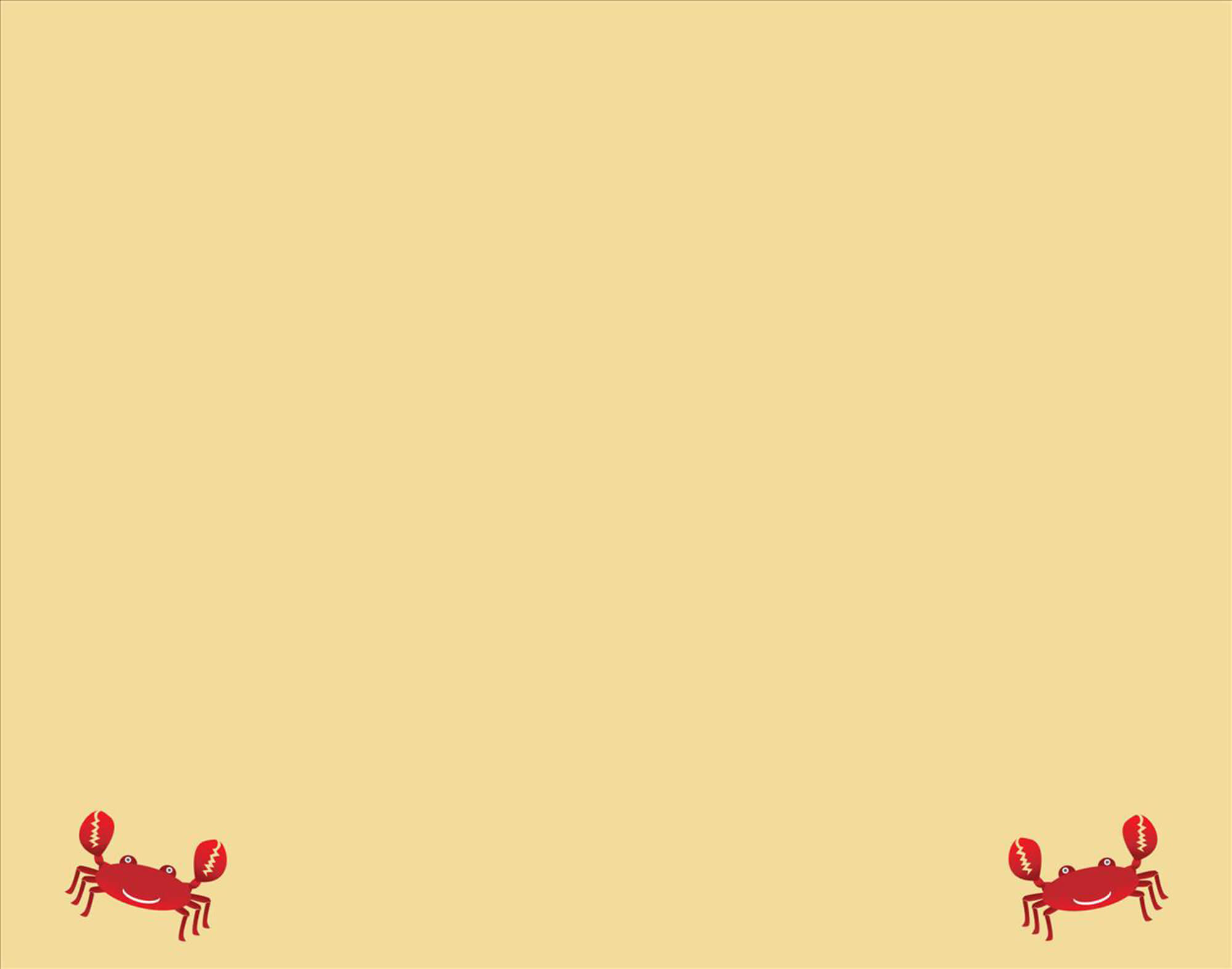 Bài 1 : Một người đi xe đạp trong 12 phút đi được 3km. Hỏi nếu cứ đạp xe đều như vậy trong 28 phút thì đi được mấy ki-lô-mét?
Bài giải
Số phút đi trong 1km là:
12 : 3 = 4 (phút)
Số ki-lô-mét trong 28 phút đi được là:
28 : 4 = 7 (km)
Đáp số: 7km
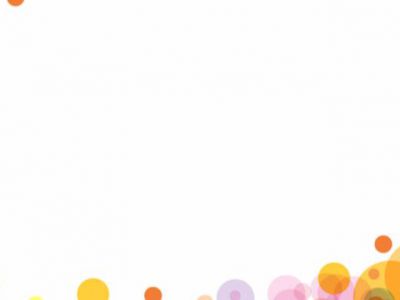 Bài 2. Có 21kg gạo chia đều vào 7 túi. Hỏi phải lấy mấy túi đó để có được 15kg gạo?
Tóm tắt
21 kg gạo : 7 túi
15 kg gạo  :  …túi ?
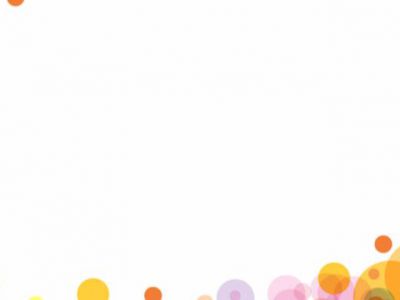 Bài 2:Có 21kg gạo chia đều vào 7 túi. Hỏi phải lấy mấy túi đó để được 15kg gạo?
Sơ đồ tư duy
21 kg gạo
21kg gạo: 7 túi
Các bước làm bài:
Bước 1: Tính số kg gạo trong một túi
Bước 2: Tính số túi
3 kg gạo: 1 túi
15 kg gạo: ? túi
1 túi ? kg gạo
21 : 7 = 3 (kg gạo)
15 kg gạo
15 : 3 = 5 (túi)
? túi
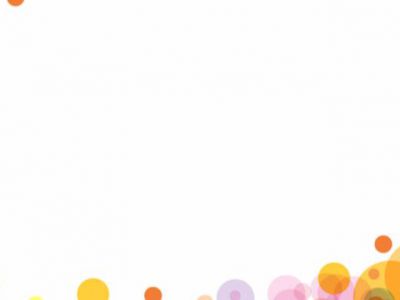 Bài 2:Có 21kg gạo chia đều vào 7 túi. Hỏi phải lấy mấy túi đó để được 15kg gạo?
Bài giải
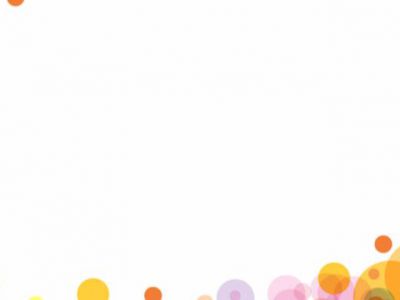 Bài 2: Có 21kg gạo chia đều vào 7 túi. Hỏi phải lấy mấy túi đó để được 15kg gạo?
Bài giải
Số ki-lô-gam gạo trong một túi là:
21 : 7 = 3 (kg gạo)
Số túi để đựng 15kg gạo là:
15 : 3 = 5 (túi)
Đáp số: 5 túi
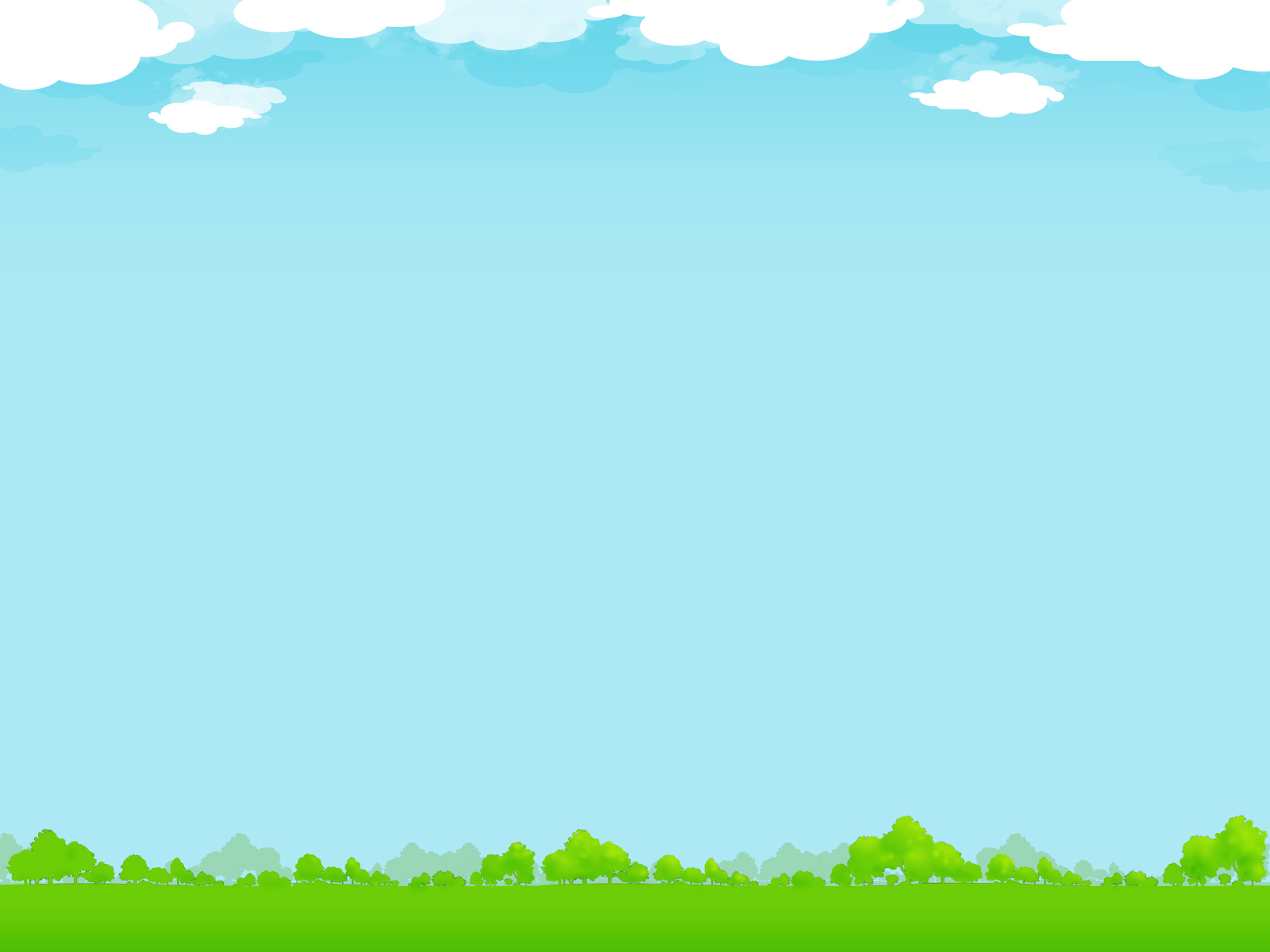 Bài 4:Cho biết:
Lớp 3A có 10 học sinh giỏi, 15 học sinh khá, 5 học sinh trung bình.
Lớp 3B có 7 học sinh giỏi, 20 học sinh khá, 2 học sinh trung bình.
Lớp 3C có 9 học sinh giỏi, 22 học sinh khá, 1 học sinh trung bình.
Lớp 3D có 8 học sinh giỏi, 19 học sinh khá, 3 học sinh trung bình.
Hãy lập bảng theo mẫu rồi viết số thích hợp vào ô trống trong bảng.
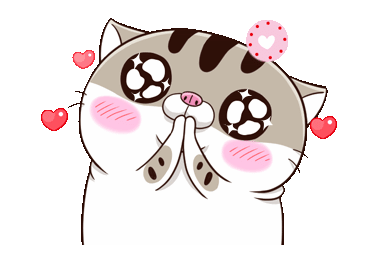 Bài 4: Hãy lập bảng theo mẫu rồi viết số thích hợp vào ô trống trong bảng.
10
7
9
8
34
15
22
19
20
76
5
1
3
11
2
30
32
30
29
121
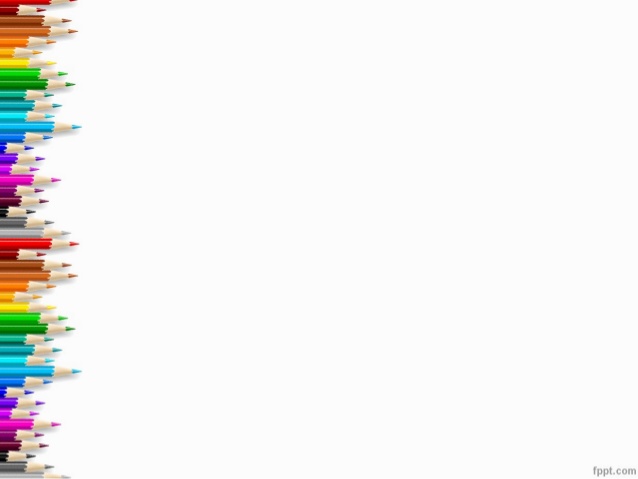 Bài 3:              ?
32     4       2 = 16          b) 24      6     2 = 2
     32     4      2  = 4                 24      6      2 = 8
x , :
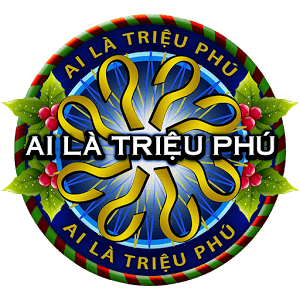 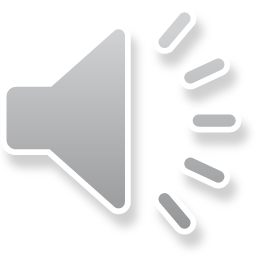 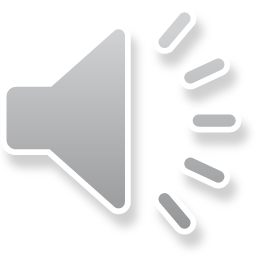 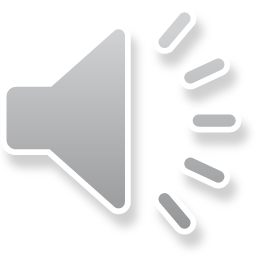 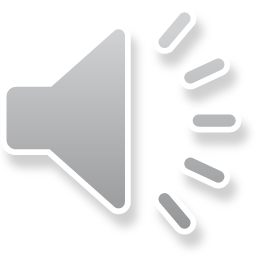 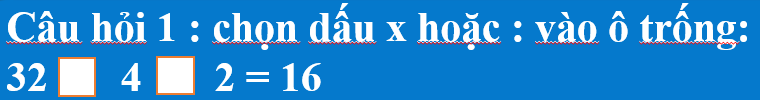 A. Dấu : và dấu x
B. Dấu :  và dấu :
C. Dấu x và dấu x
D. Dấu x và dấu :
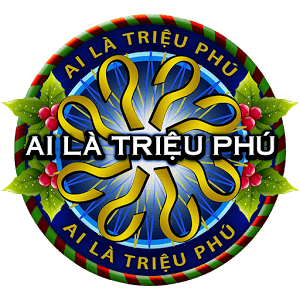 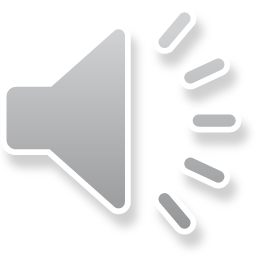 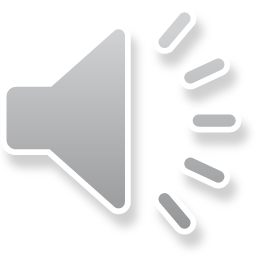 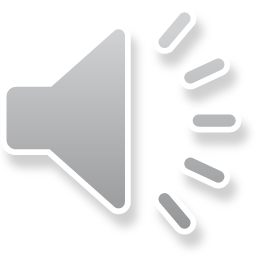 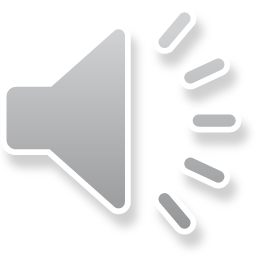 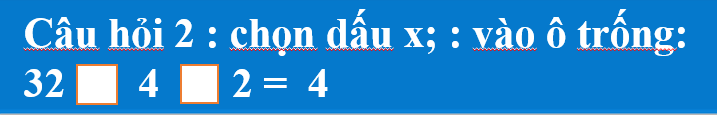 A.  Dấu x và dấu :
B. Dấu : và dấu :
D. Dấu x và dấu x
C.  Dấu : và dấu x
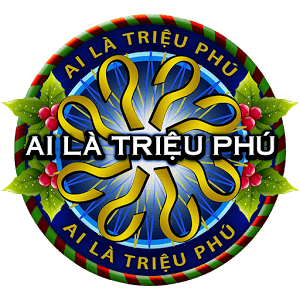 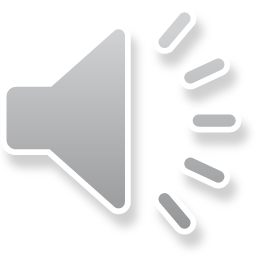 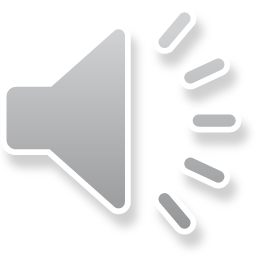 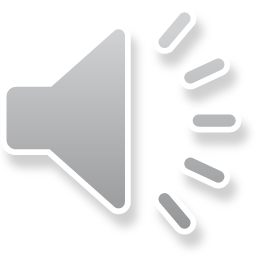 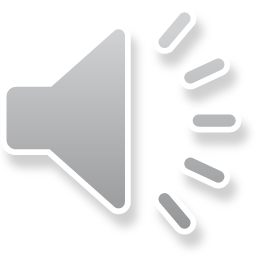 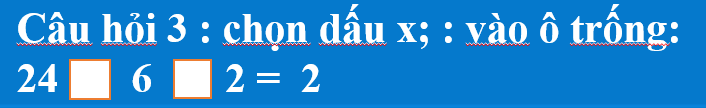 A. Dấu x và dấu :
B. Dấu : và dấu x
D. Dấu x và dấu x
C. Dấu : và dấu :
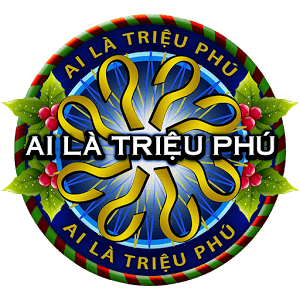 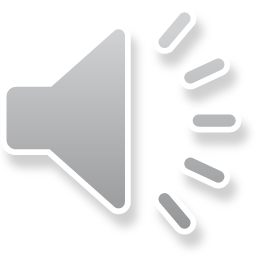 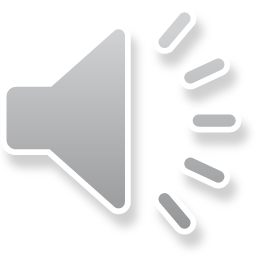 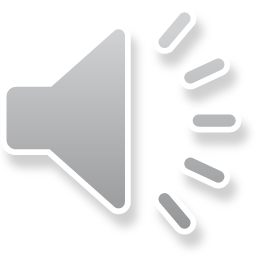 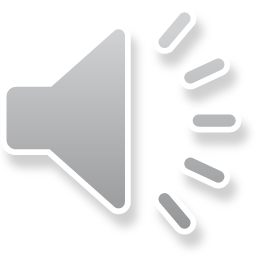 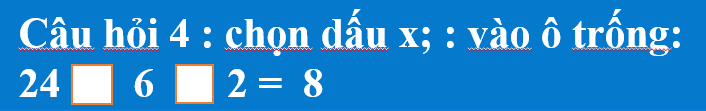 B. Dấu x và dấu x
A. Dấu x và dấu :
C.  Dấu : và dấu :
D. Dấu : và dấu x
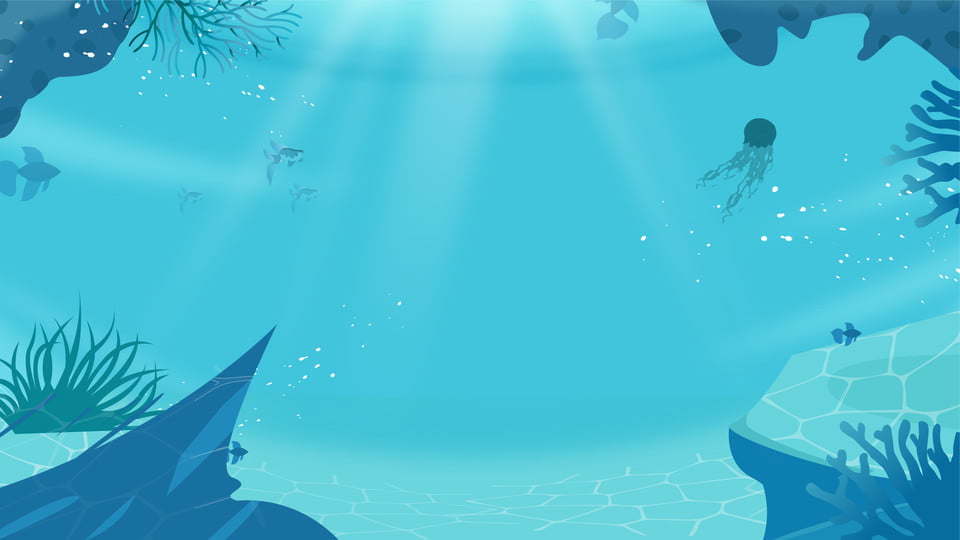 Cám ơn các bạn!
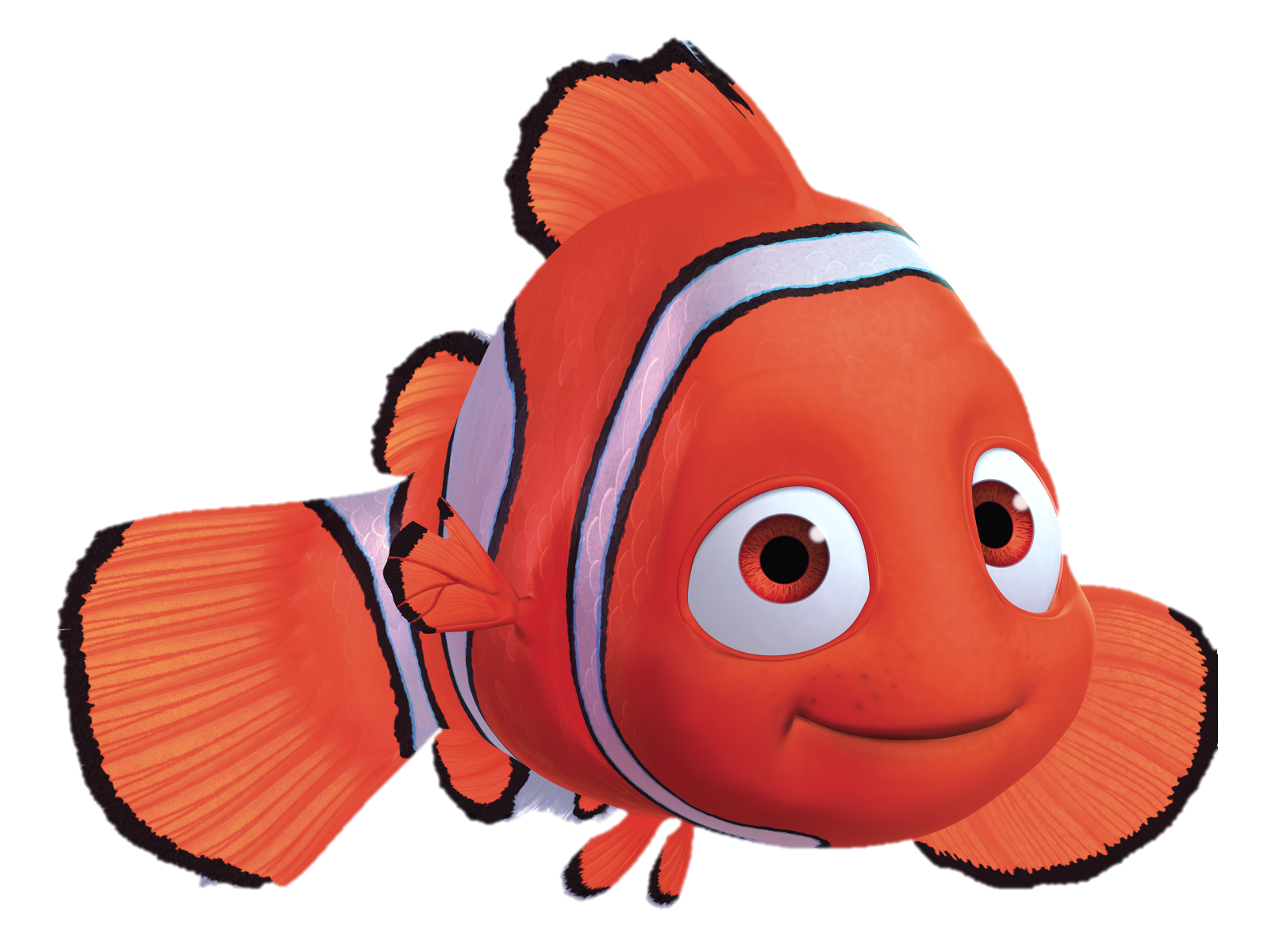 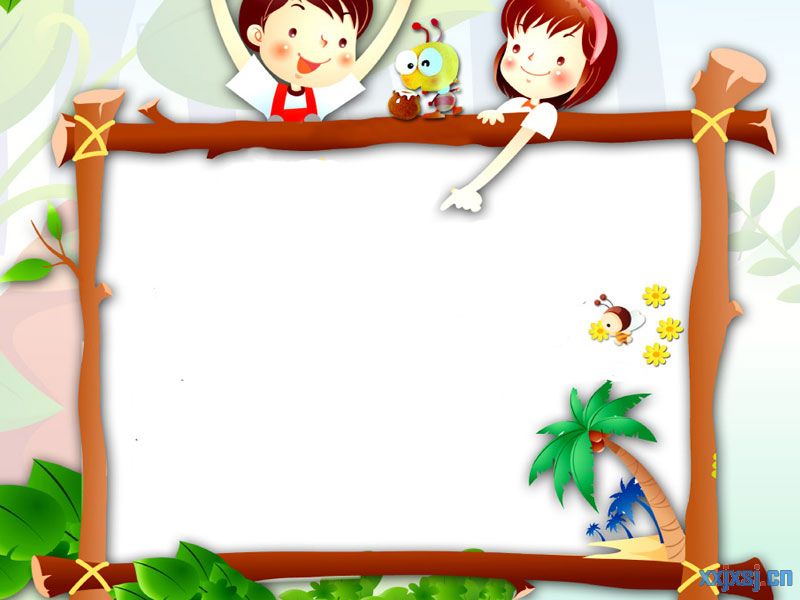 ĐỊNH HƯỚNG HỌC TẬP
Ôn lại bài học
Tìm hiểu về cách thực hiện giá trị của biểu thức.  ( nhóm tổ )
Tìm hiểu cách phân tích đề toán, tóm tắt. ( cá nhân )
Chuẩn bị bài tiếp theo: Luyện Tập chung ( T. 168 )
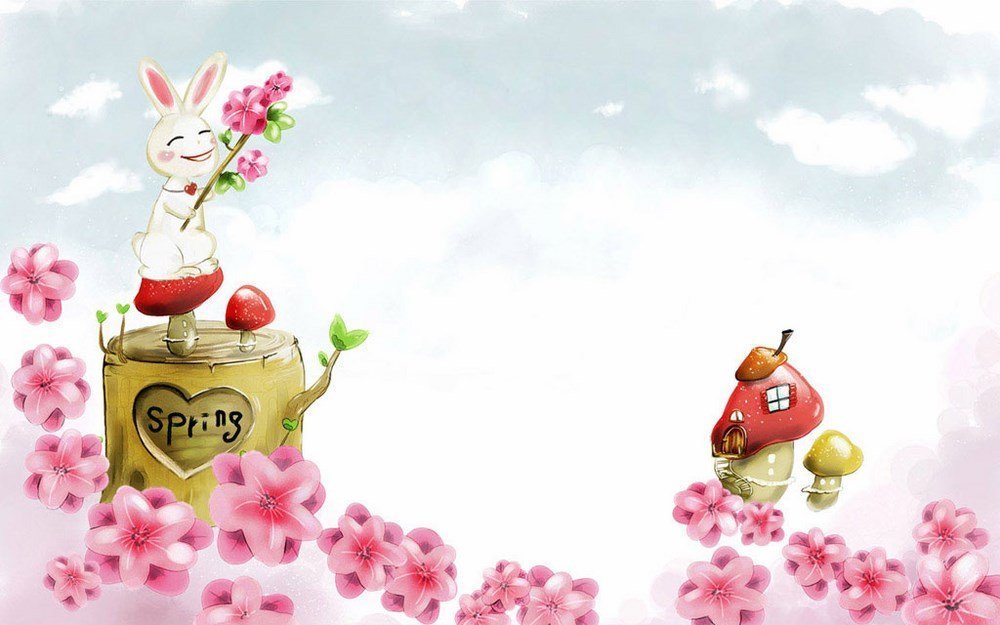 Tiết học kết thúc rồi!
Chúc các em học tốt!